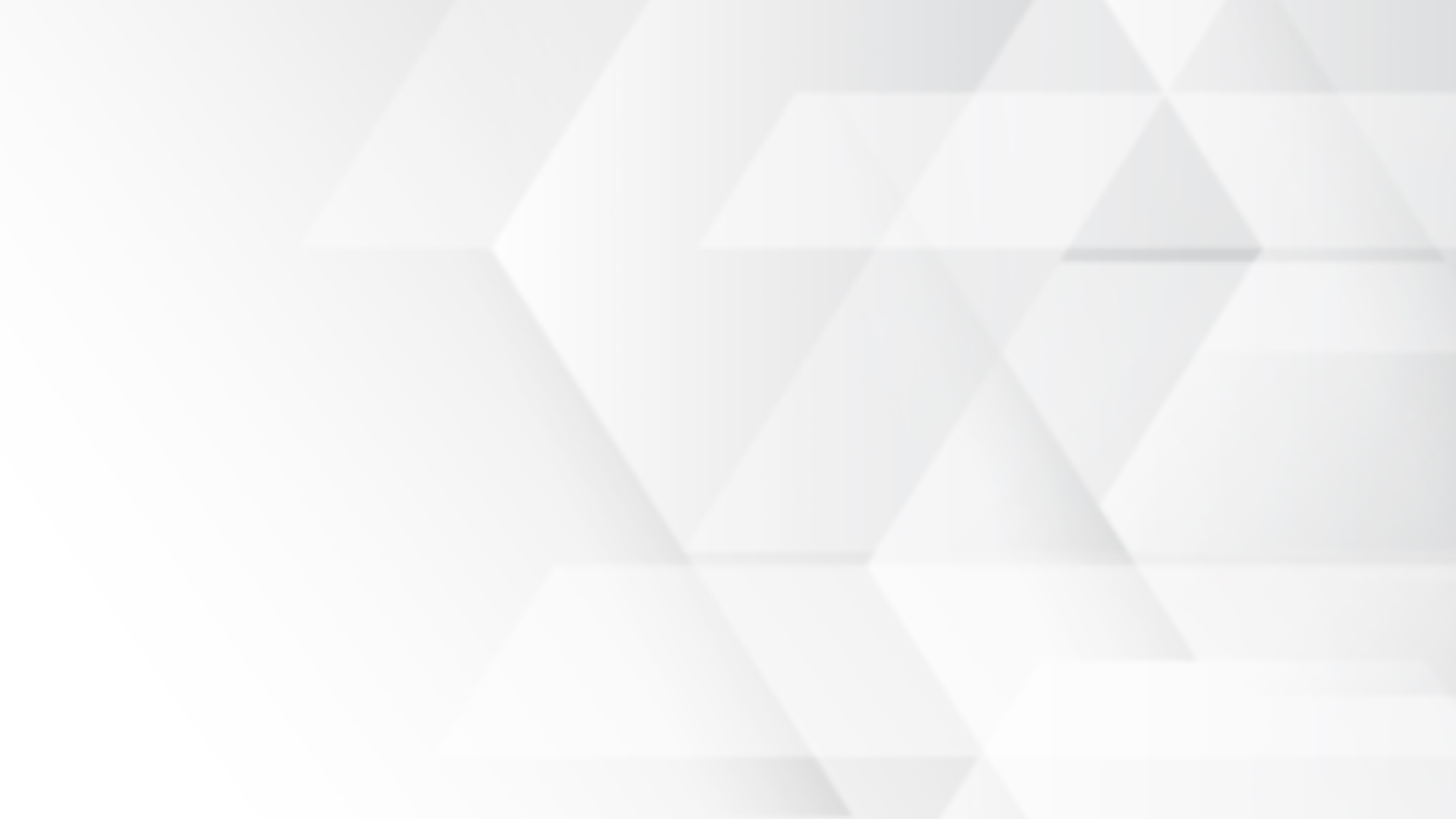 COMP 210
Data Structures
Java Interfaces, Encapsulation, and ADTs
Oedipus the King, and the First Phases of Analysis
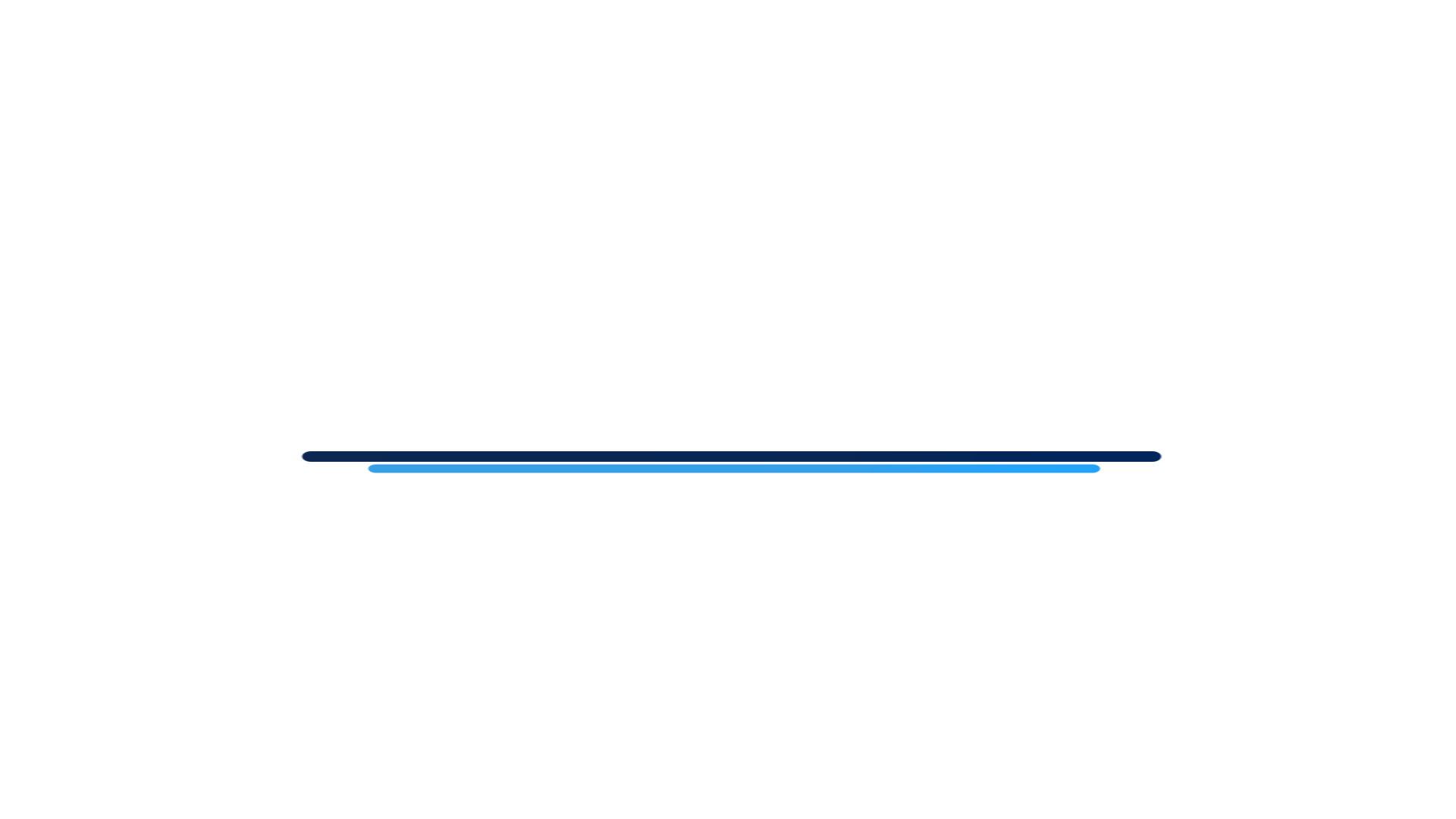 ( adapted from K. Mayer-Patel, F’20 )
Motivating Encapsulation
Consider ex1.Example1
What’s the danger?
Encapsulation In Practice – Hide State
Make all fields private 
Amend field declaration with “private” access modifier.
Provide public methods that retrieve and/or alter properties
Methods that retrieves a property is called a “getter”.
Methods that set a property is called a “setter”
Benefits
Can support “read-only” fields by NOT providing a setter
Setter can validate new value to prevent misuse or illegal values.
Can define derived or complex properties that are actually related to multiple field values.
JavaBeans Conventions
JavaBeans
Software engineering framework
Associated tools
Relies on code following certain conventions
In particular, getters and setters for object properties.
Given type T and property P:
Signature of a getter:
public T getP()
Signature of a setter:
public void setP(T value)
Encapsulation In Practice – Interfaces
Separate the abstract behavior of the type from its concrete implementation.
Define an interface for all exposed behavior
In Java, an interface is like a contract.
Indicates that a certain set of public methods are available.
One or more classes can indicate that they implement the interface.
Name of interface can be used as a type name
Just like class names are used as type names.
Value of an interface type variable can be set to any object that is an instance of a class that implements the interface.
Interfaces in Java
Like classes, should go in their own .java file
Should have same name as file
Only one public interface per file.
Body of interface is a just list of method signatures.
Implementing classes MUST declare these methods as public
Form:
public interface InterfaceName {
type method1(parameters);
type method2(parameters);
// etc…
}
Classes specify which interfaces they implement with “implements” modifier as in:
public class ClassName implements InterfaceA, InferfaceB {
  …
}
Interface Naming Conventions
Interface name must be different from class names that implement the interface.
Convention A
Start all interface names with “I” for interface.
For example: ITriangle, IPoint
Class names can be anything that is not in this form.
Convention B
Use generic abstraction name for interface.
Make class names descriptive of implementation
If no natural way to do this, simply append “Impl” to generic abstraction name to differentiate.
Personally, I generally go with convention B.
Programming To An Interface
ex2.Example2
Separates Point into an interface and an implementing class.
Notice that distanceTo() and equals() are part of behavior I want the abstraction to expose.
Must be marked public
Main method programs to the interface Point
Actual object created is an instance of a specific class that implements the interface Point.
Notice that Triangle only interacts with the methods specified in the Point interface.
No need to know what kind of Point, just that it is a Point.
Advantage of Encapsulation
Can provide different implementations of the same behavior
ex3.Example3
Create a new implementation of Point based on polar coordinates.
Exposed vs. Internal Behavior
Exposed behavior should be reflected in the interface(s) that a class implements
Recall that any method declared in an interface must be defined by an implementing class as a public method.
Internal behavior should be hidden
Use private modifier on these methods to ensure that access only occurs within the class
ex4.Example4
Continued application of encapsulation principle to Triangle by…
… defining Triangle as an interface
… rewriting what used to be the class Triangle as the class PointTriangle that implements the interface
… hiding internal behaviors as private methods
Abstract Data Type (ADT)
Defining and reasoning about a data type by its behavior (the abstraction), and not its specific implementation (the code).
Interfaces is the mechanism by which we express an ADT in Java.
All behavior, no implementation.
Specific classes that implement an interface are “concrete implementation” of that ADT.
One ADT may be implemented by many different implementations.
Differences in implementation may have implications about performance and memory.
Most of this course is about defining, implementing and reasoning about core data structures that arise in computer programs. 
In other words, ADTs and their concrete implementations.